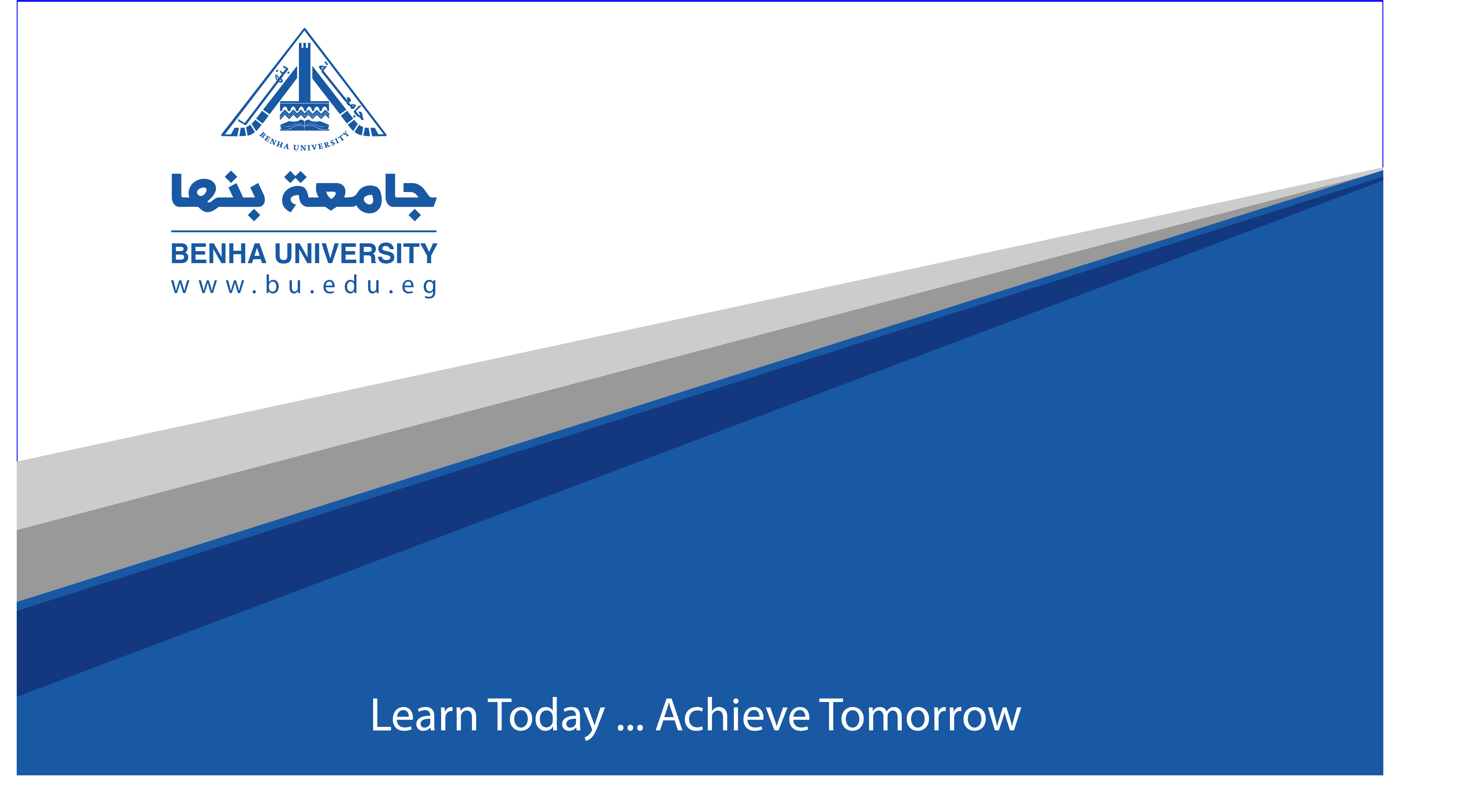 تصميم ديكور مسرح ٢  ا.م.د غادة المسلمي              د.منال شلتوت
عنوان المحاضرة

القيم الجمالية والدرامية للأزياء  المسرحية وعلاقتها بالمنظر المسرحي في الفترة مابين ١٩٨٠: ٢٠٢٠
تنفيذ مشهد مسرحي الحارة المصرية بطرزها المختلفة يظهر فيها التفاصيل المعمارية التي تعطي إثراء وتنوع للمسهد المسرحي
مقاسات المسرح ..
     الطول ١٩ متر
         العرض ٥.٥ متر

 مطلوب بلان بإسكيل١:٥٠ و افكار اسكتشات للمنظر المسرحى
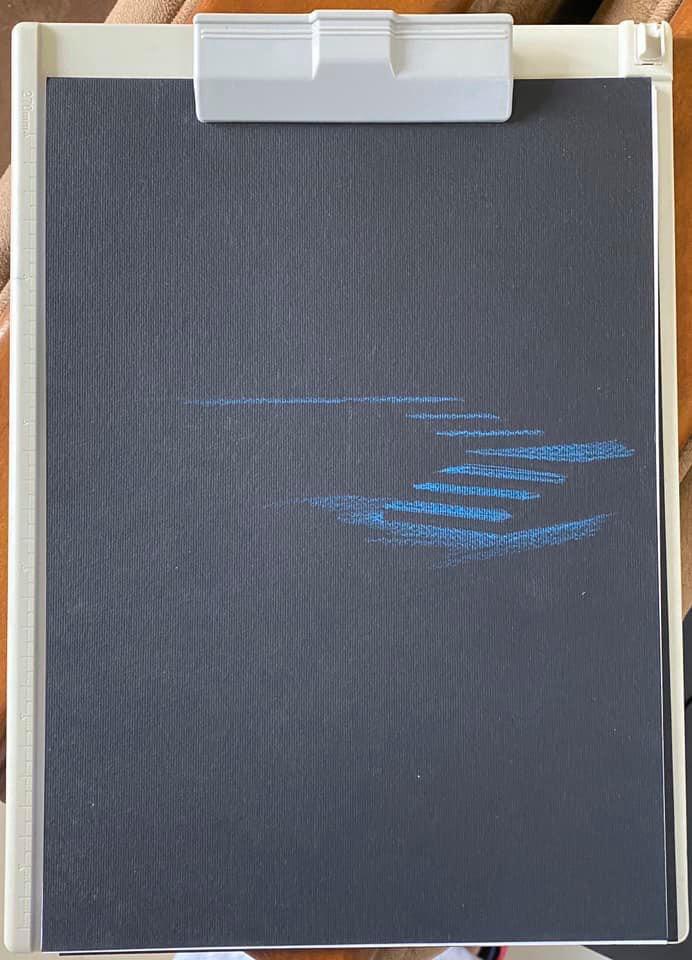 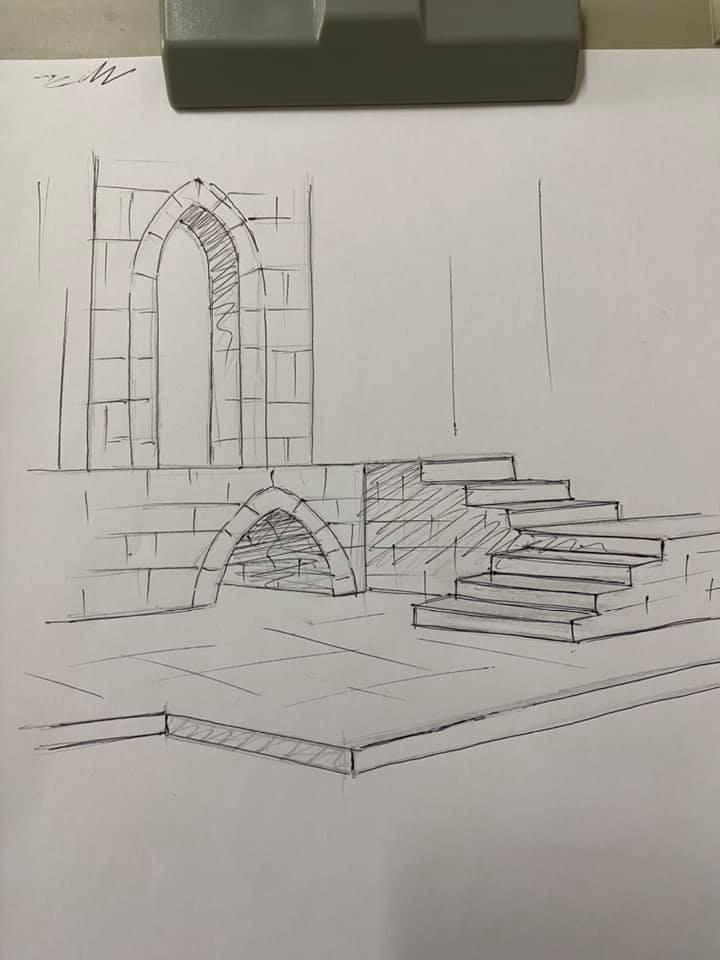 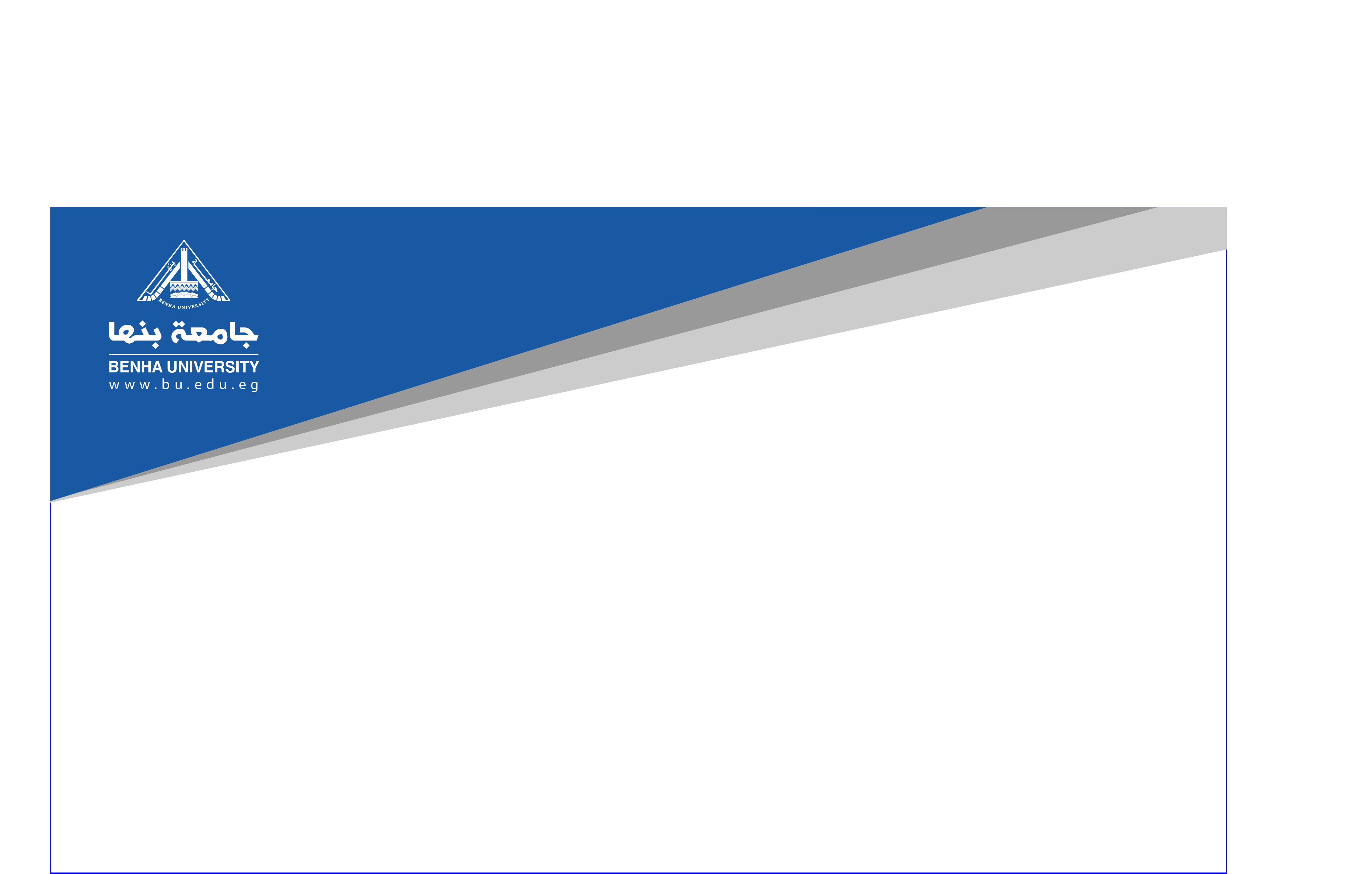 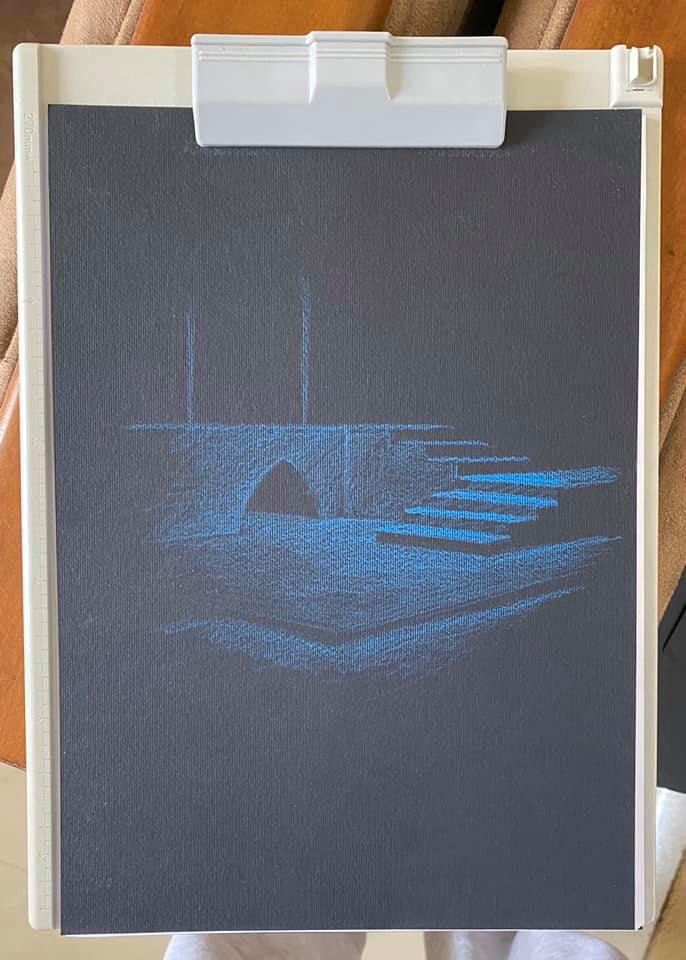 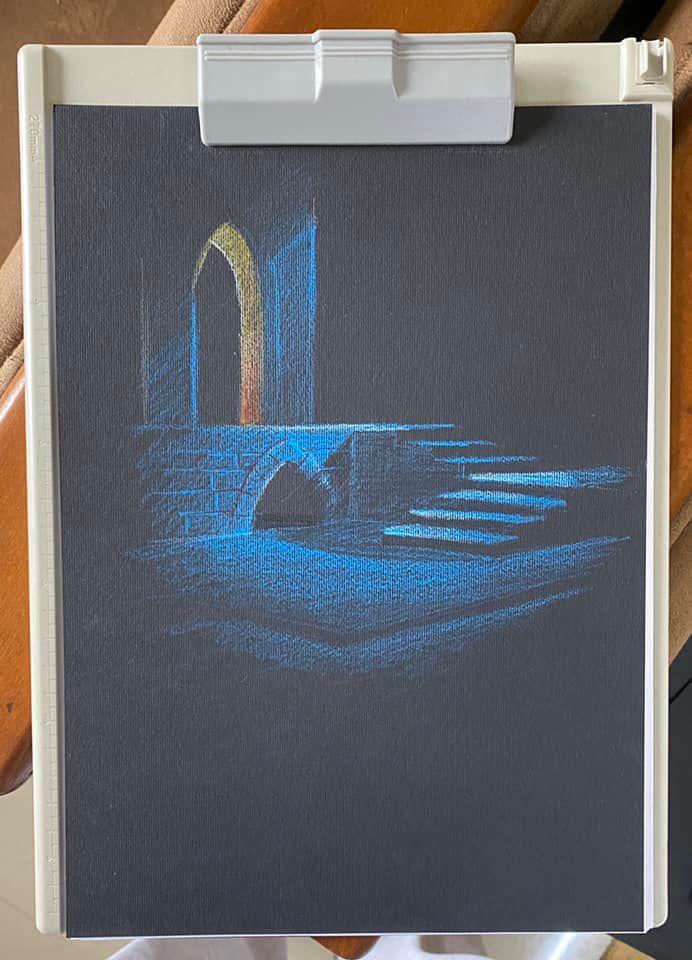 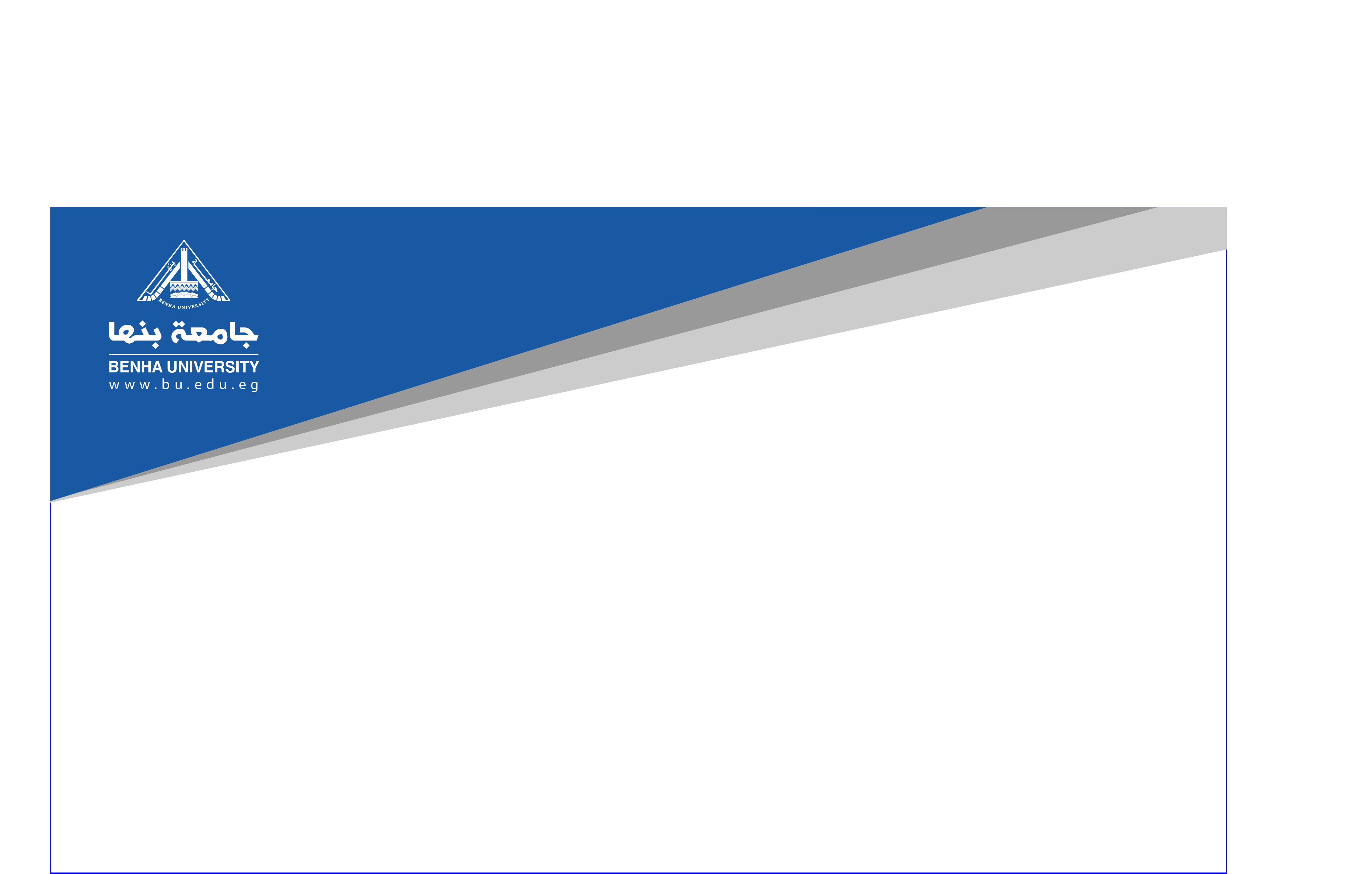 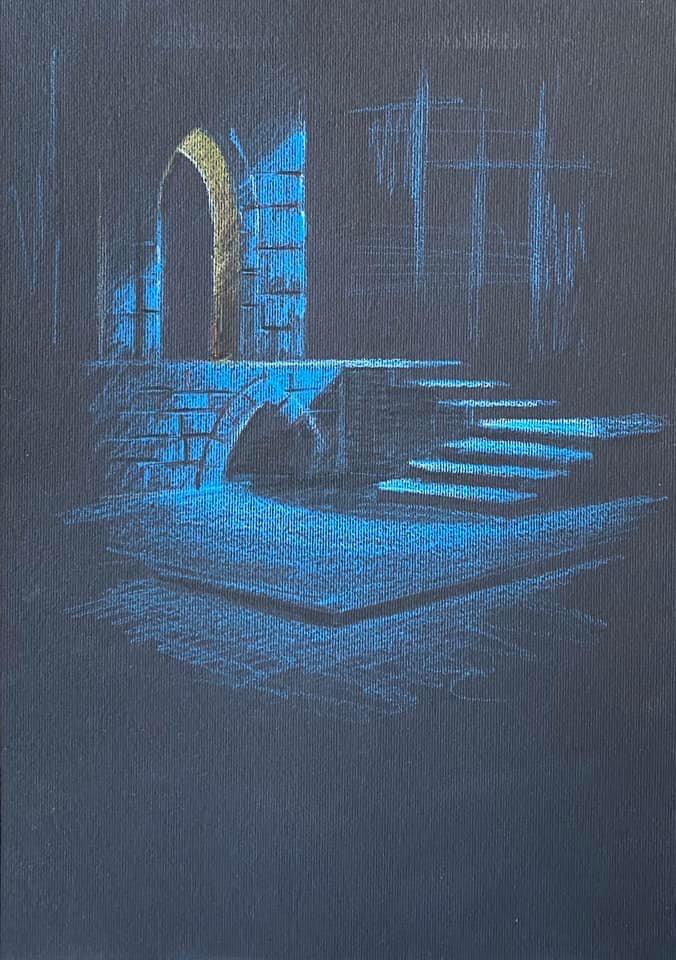 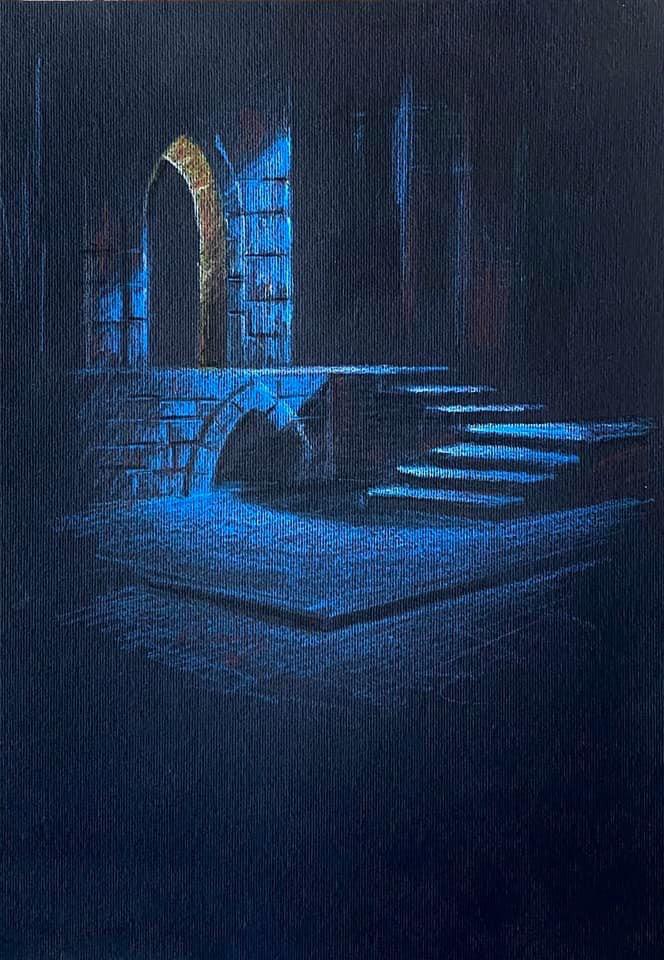 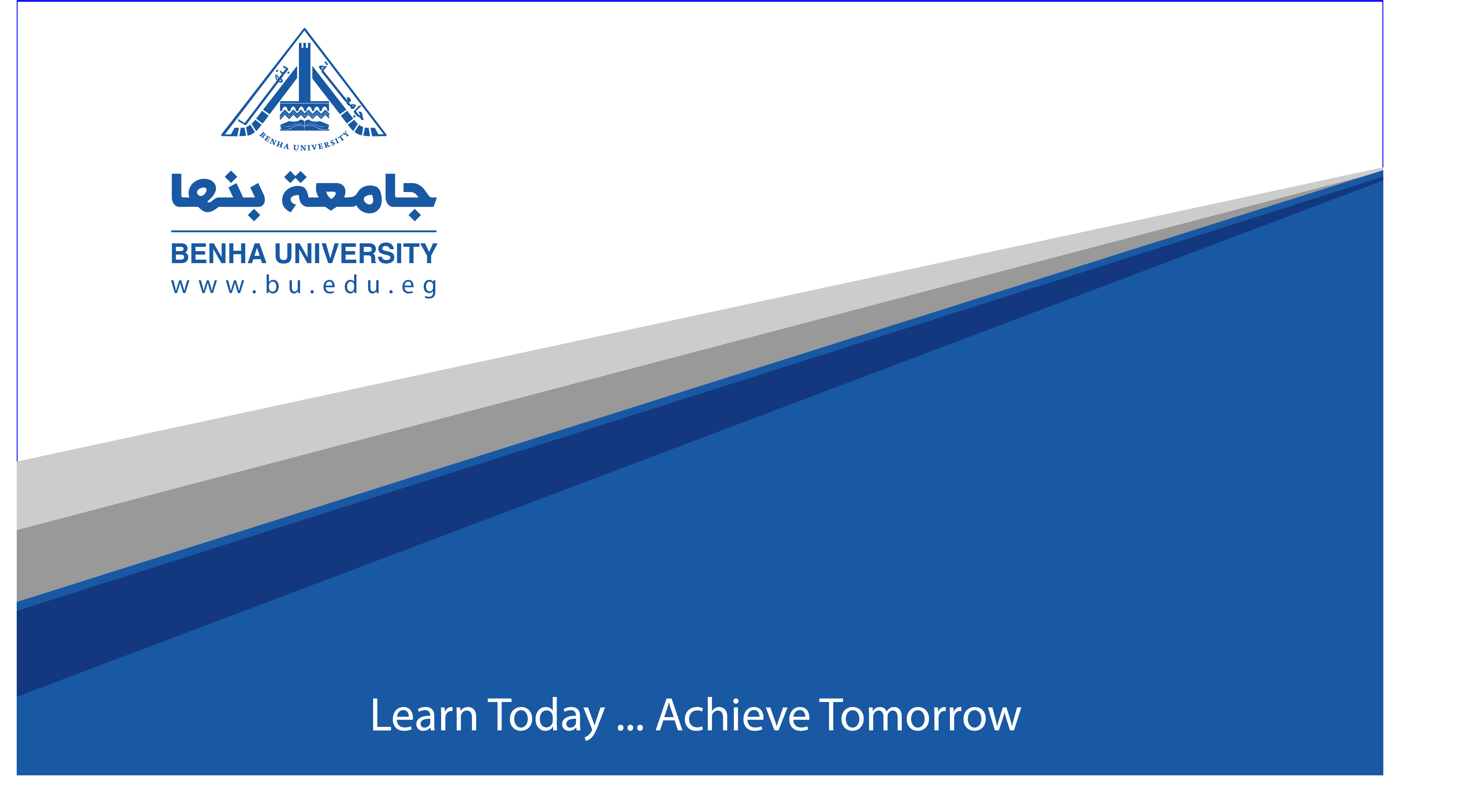 THANK YOU